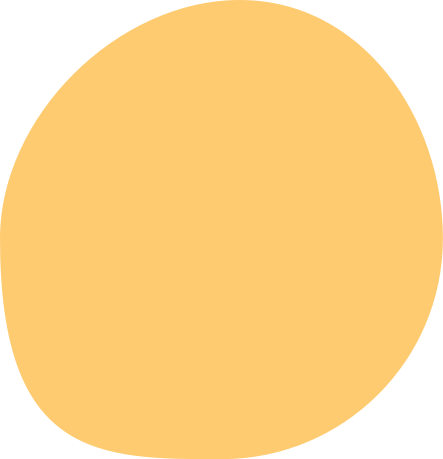 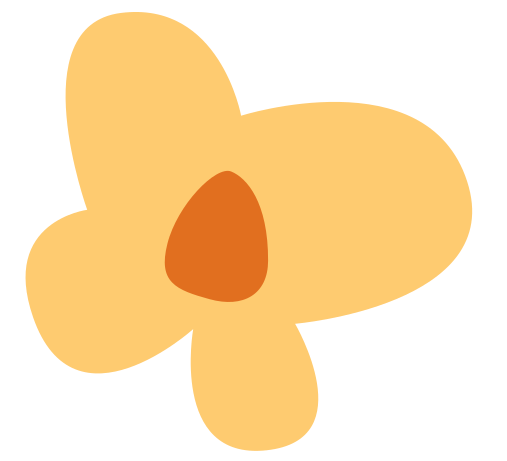 Bài 17
BÀI LUYỆN TẬP 3
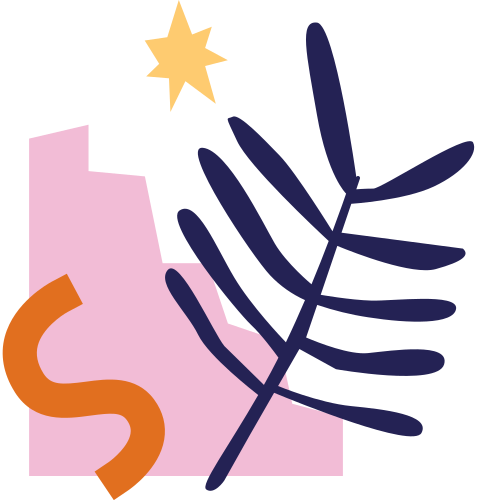 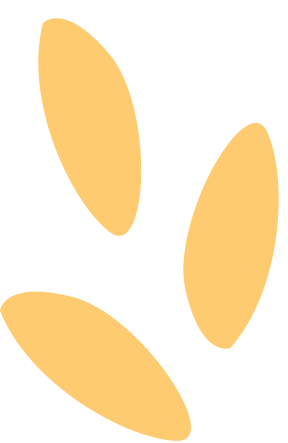 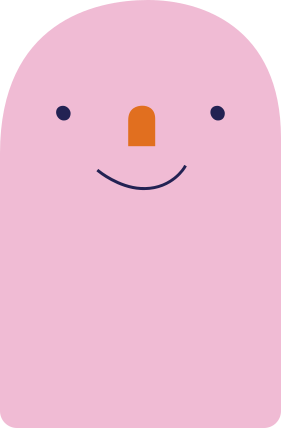 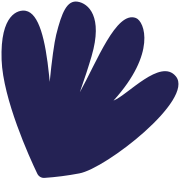 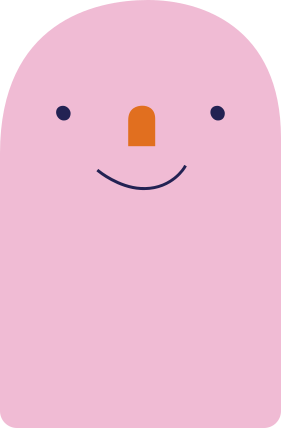 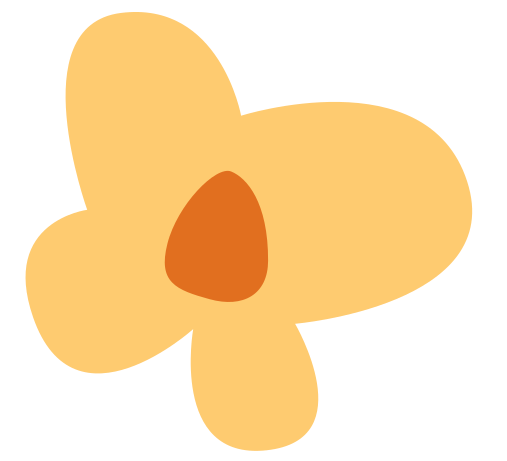 I_ Cân bằng PTPƯ
2/ Dạng 2: Phản ứng giữa các chất có nhóm nguyên tử được giữ nguyên sau phản ứng.
B1: Cân bằng số nguyên tử kim loại trước 
B2: Cân bằng số nhóm nguyên tử ( hoặc Cl ) )
2
2.1)       NaOH + CuCl2     NaCl + Cu(OH)2
2.2)       NaOH + CuSO4     Na2SO4 + Cu(OH)2
2.3)       Ba(OH)2 + K2CO3  BaCO3 +   KOH
2.4)       BaCl2 + Na2SO4  BaSO4 +    NaCl
2
2
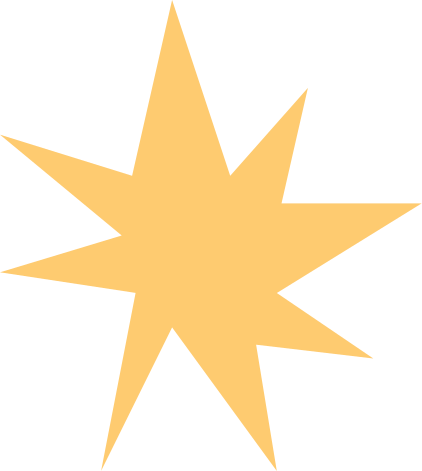 2
2
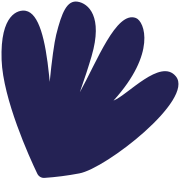 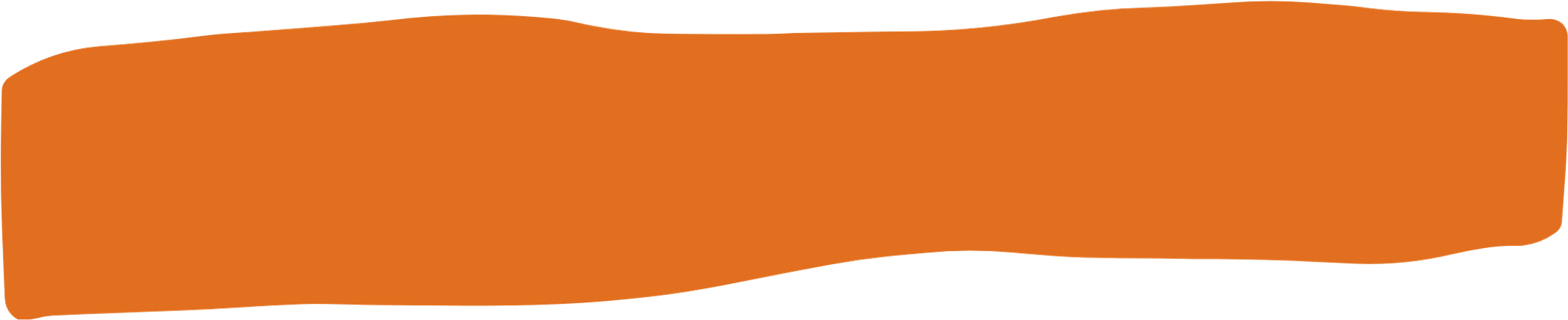 I_ Cân bằng PTPƯ
3/ Dạng 3: Các dạng còn lại:
B1: Cân bằng số nguyên tử kim loại trước 
B2: Cân bằng số nhóm nguyên tử   hoặc  phi kim khác  H và O.
B3: Cân bằng số nguyên tử H. Cuối cùng là cân bằng số O.
3.1)       NaOH + HCl     NaCl + H2O
3.2)       Cu(OH)2 + H2SO4  CuSO4 +   H2O
3.3)       Al2O3  +     HNO3    Al(NO3)3 +   H2O
3.4)       Na2O +     H3PO4     Na3PO4 +     H2O
3.5)       H2 + Cl2   HCl
3.6)       H2 + N2   NH3
2
6
2
3
3
2
2
3
2
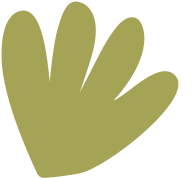 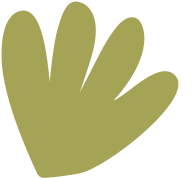 3
2
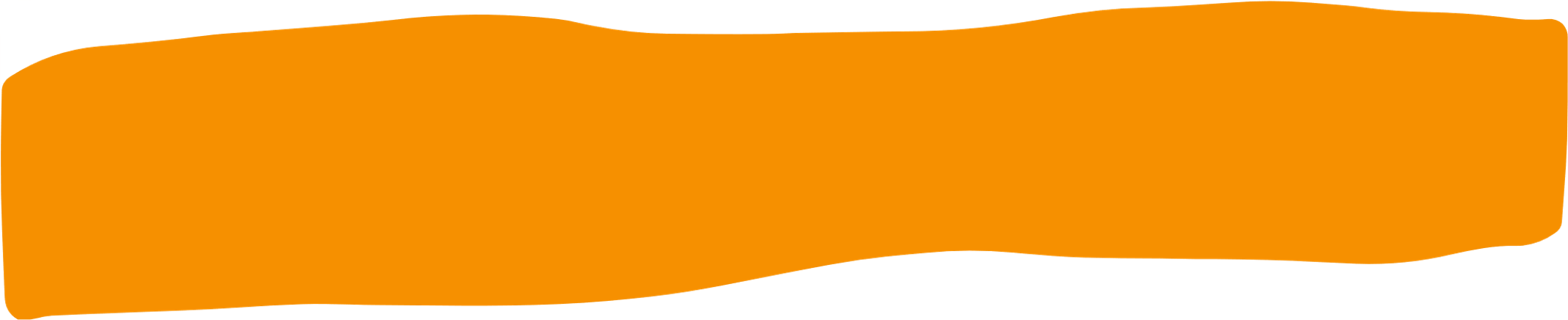 II_ Bài toán về ĐLBTKL
Bài 1: Nung 100g đá vôi ( CaCO3 ). Sau một thời gian thu được 56g chất rắn màu trắng là vôi sống ( CaO ) và có một lượng khí cacbon đioxit ( CO2 ) thoát ra. 
a) Lập PTHH của phản ứng trên.
b) Viết công thức về khối lượng của phản ứng.
c) Tính khối lượng khí thoát ra.
* Tóm tắt:
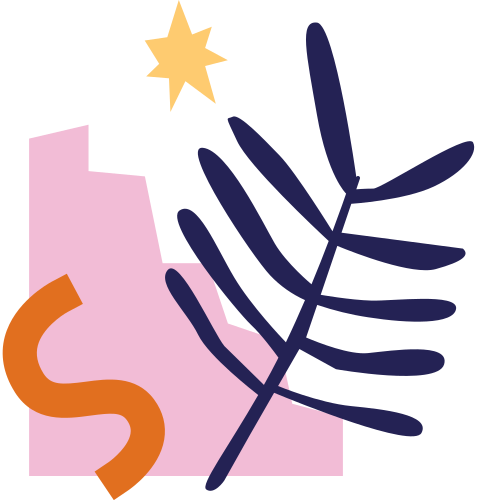 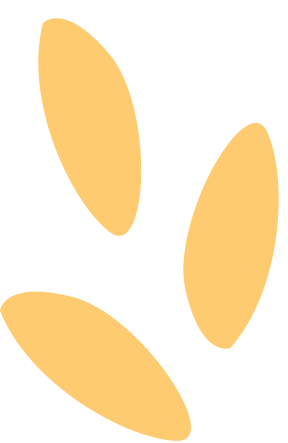 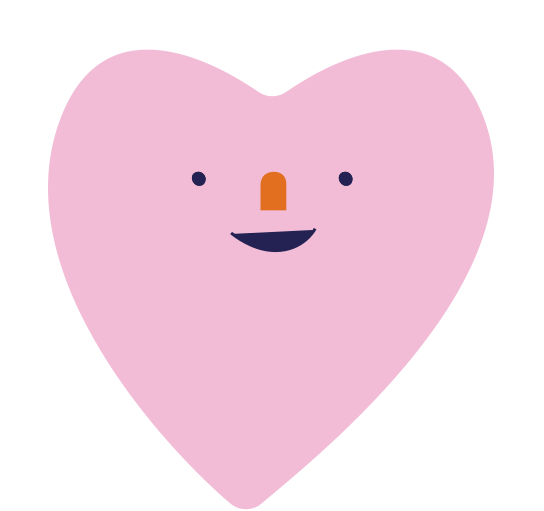 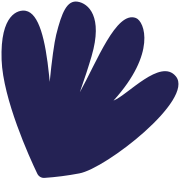 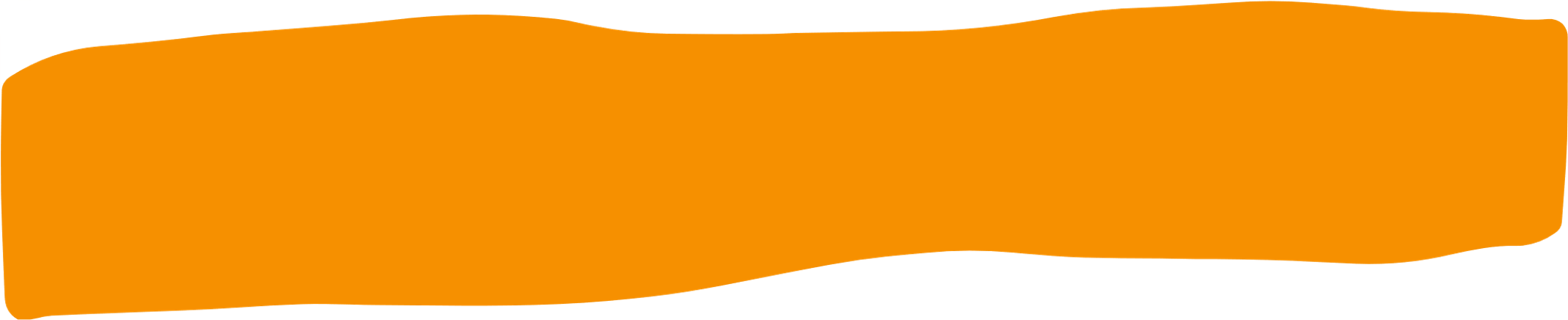 II_ Bài toán về ĐLBTKL
* Bài giải:
* Tóm tắt:
a) Lập PTHH của phản ứng trên.
b) Viết CT về khối lượng:
c) Tính khối lượng khí thoát ra:
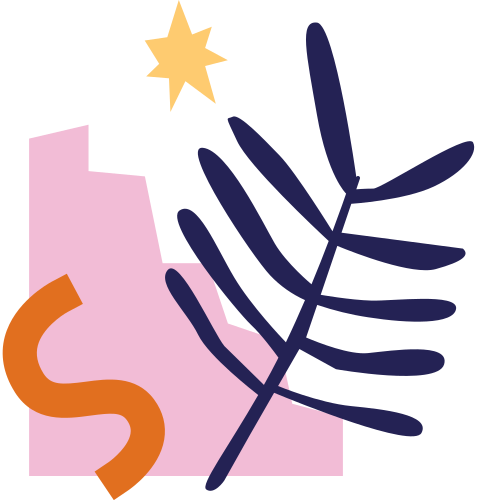 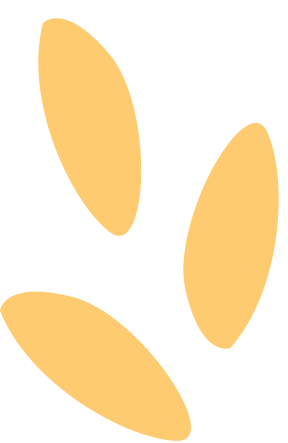 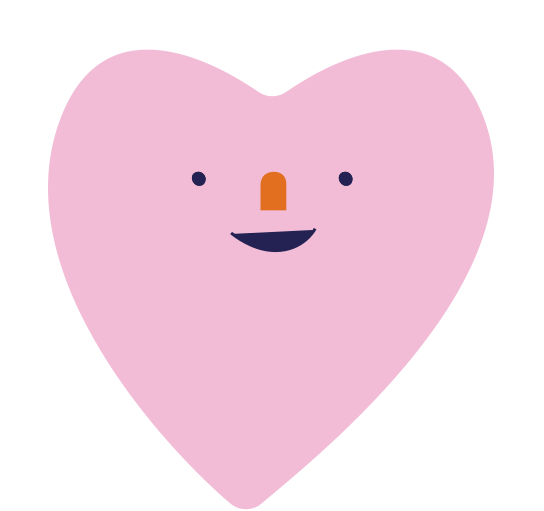 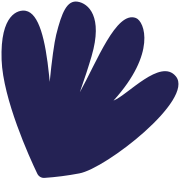 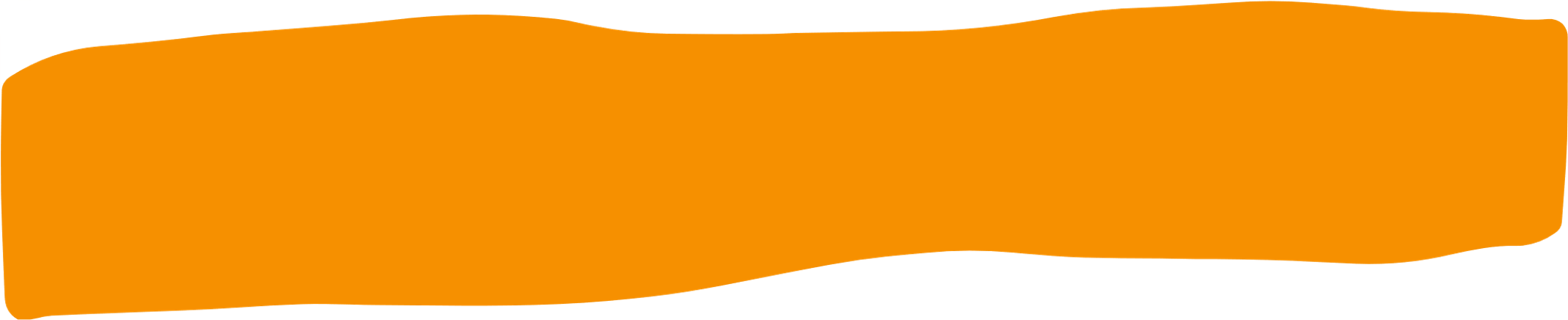 II_ Bài toán về ĐLBTKL
Bài 2: Đốt một ít bột sắt trong bình đựng 21,3g khí Clo thì thấy trong lọ xuất hiện chất rắn màu nâu đen là   Sắt ( III ) clorua ( FeCl3 ), có khối lượng 32,5g.
a) Lập PTHH của phản ứng trên.
b) Viết công thức về khối lượng của phản ứng.
c) Tính khối lượng sắt bị đốt.
* Tóm tắt:
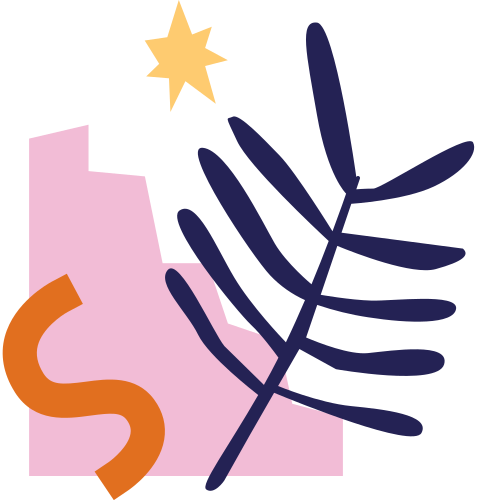 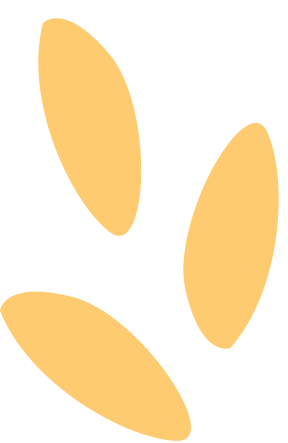 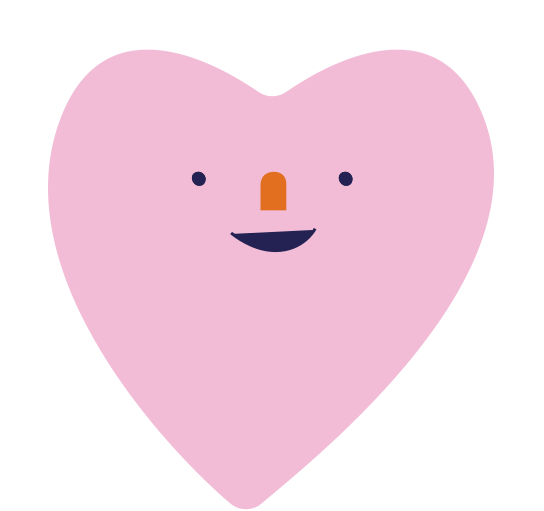 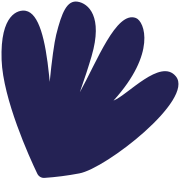 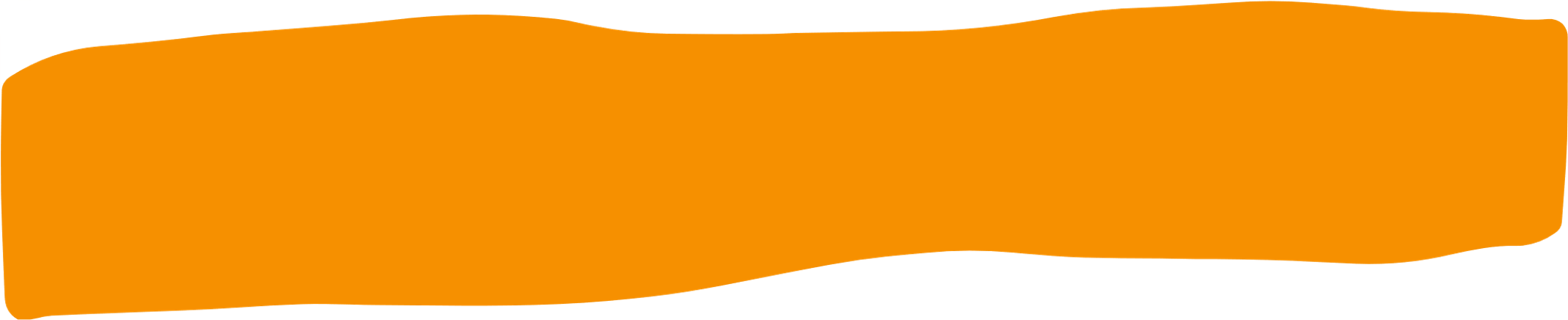 II_ Bài toán về ĐLBTKL
* Bài giải:
* Tóm tắt:
a) Lập PTHH của phản ứng trên.
3
2
2
b) Viết CT về khối lượng:
c) Tính khối lượng khí thoát ra:
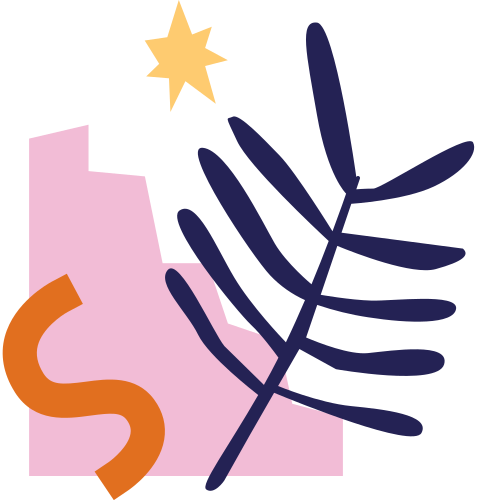 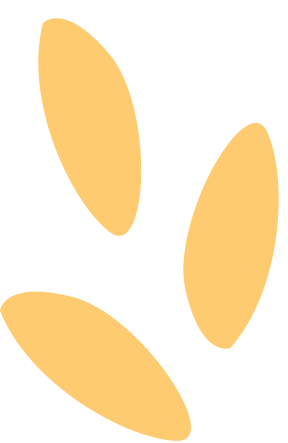 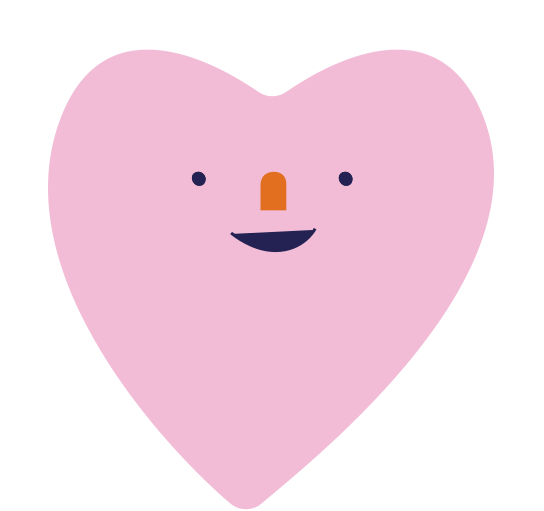 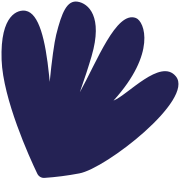 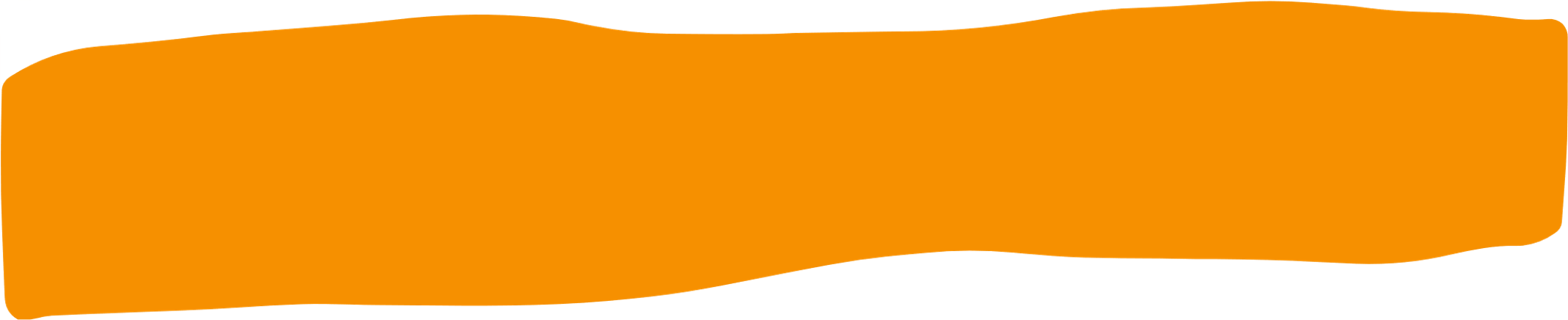 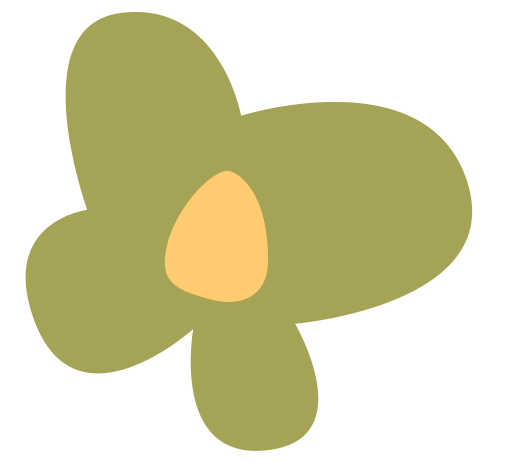 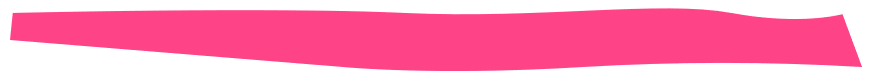 Thank you & goodbye
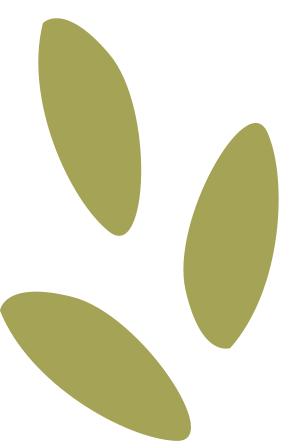 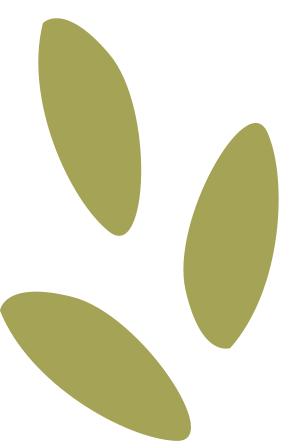 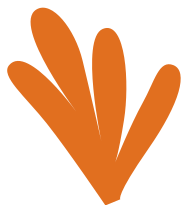 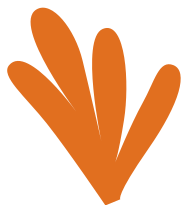